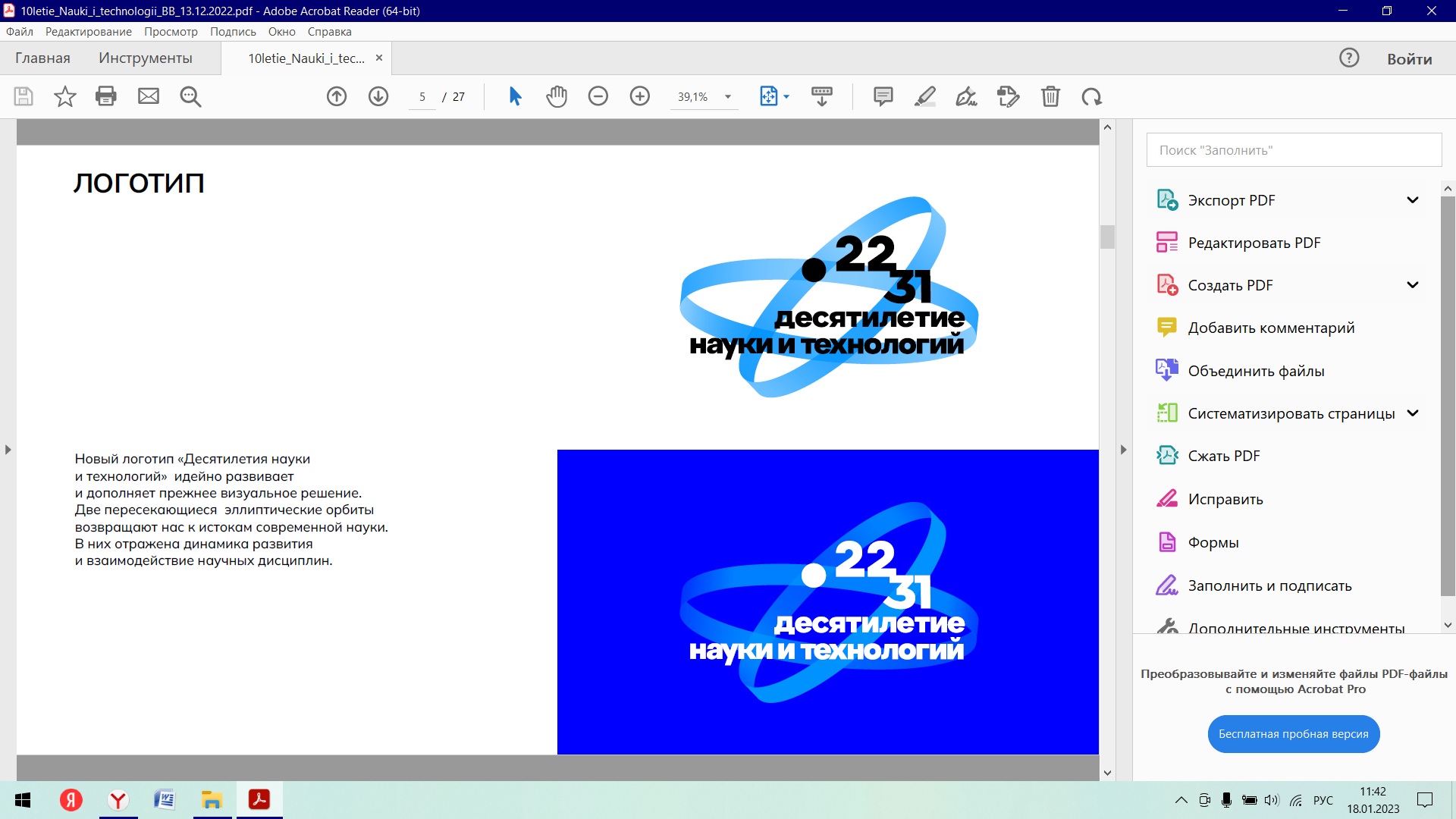 «Организация поиска научной литературы»


Докладчик  - Мифтахутдинов Алевтин Викторович 
доктор биологических наук, профессор 
заведующий кафедрой морфологии, физиологии и фармакологии
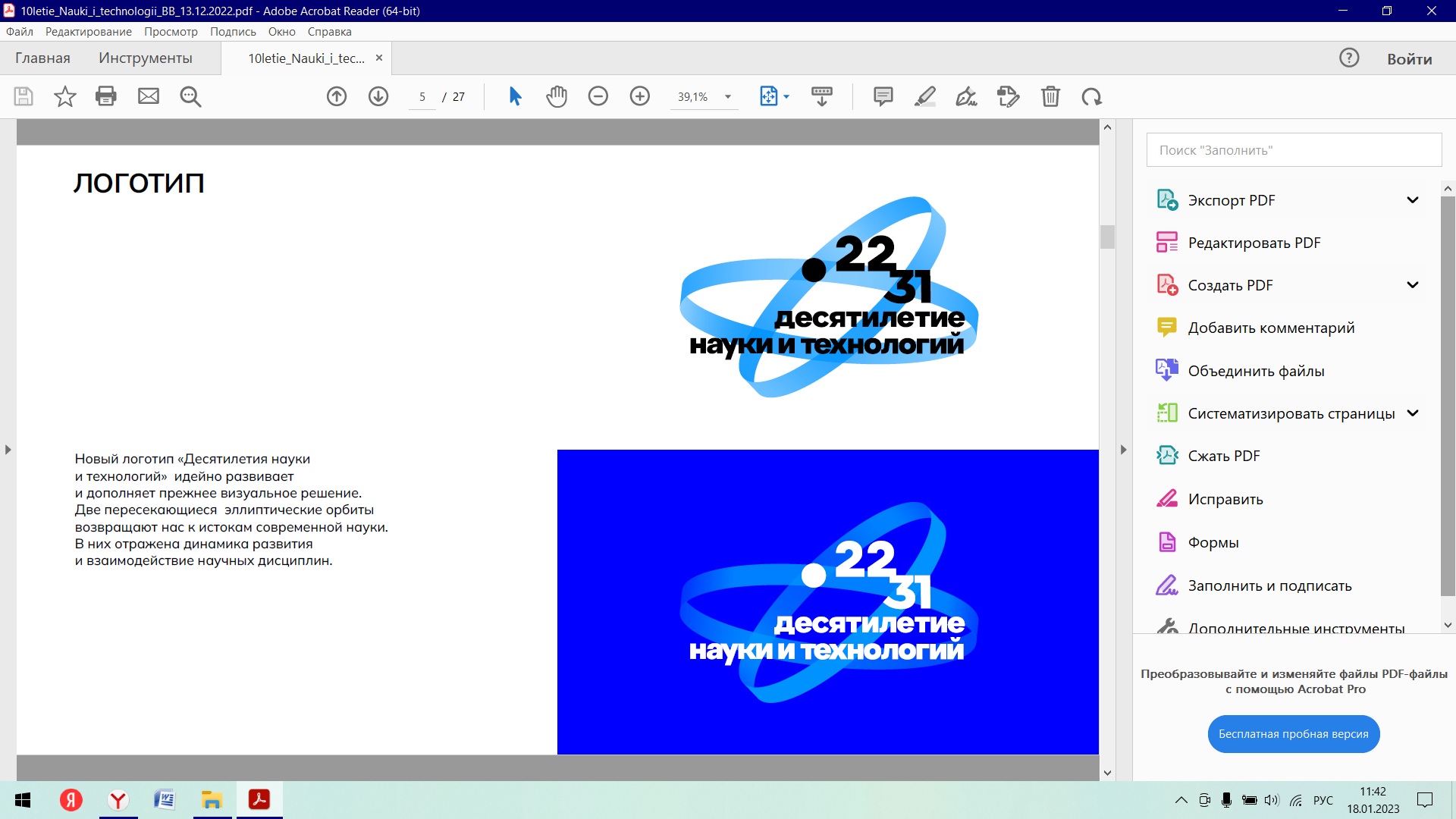 Поисковые системы
Электронные каталоги библиотек в интернете
Электронные библиотеки: 
eLIBRARY.RU https://elibrary.ru 
КиберЛенинка https://cyberleninka.ru 
Web of Science https://clarivate.com
Scopus https://elsevier.com 
Академия Google https://scholar.google.ru 
MedLine https://www.nlm.nih.gov/medline 
PubMed https://pubmed.ncbi.nlm.nih.gov  
JSTOR https://www.jstor.org 
Science Direct https://www.sciencedirect.com 
Index Copernicus https://indexcopernicus.com 
CiteSeerX https://citeseerx.ist.psu.edu 
BASE - https://www.base-search.net
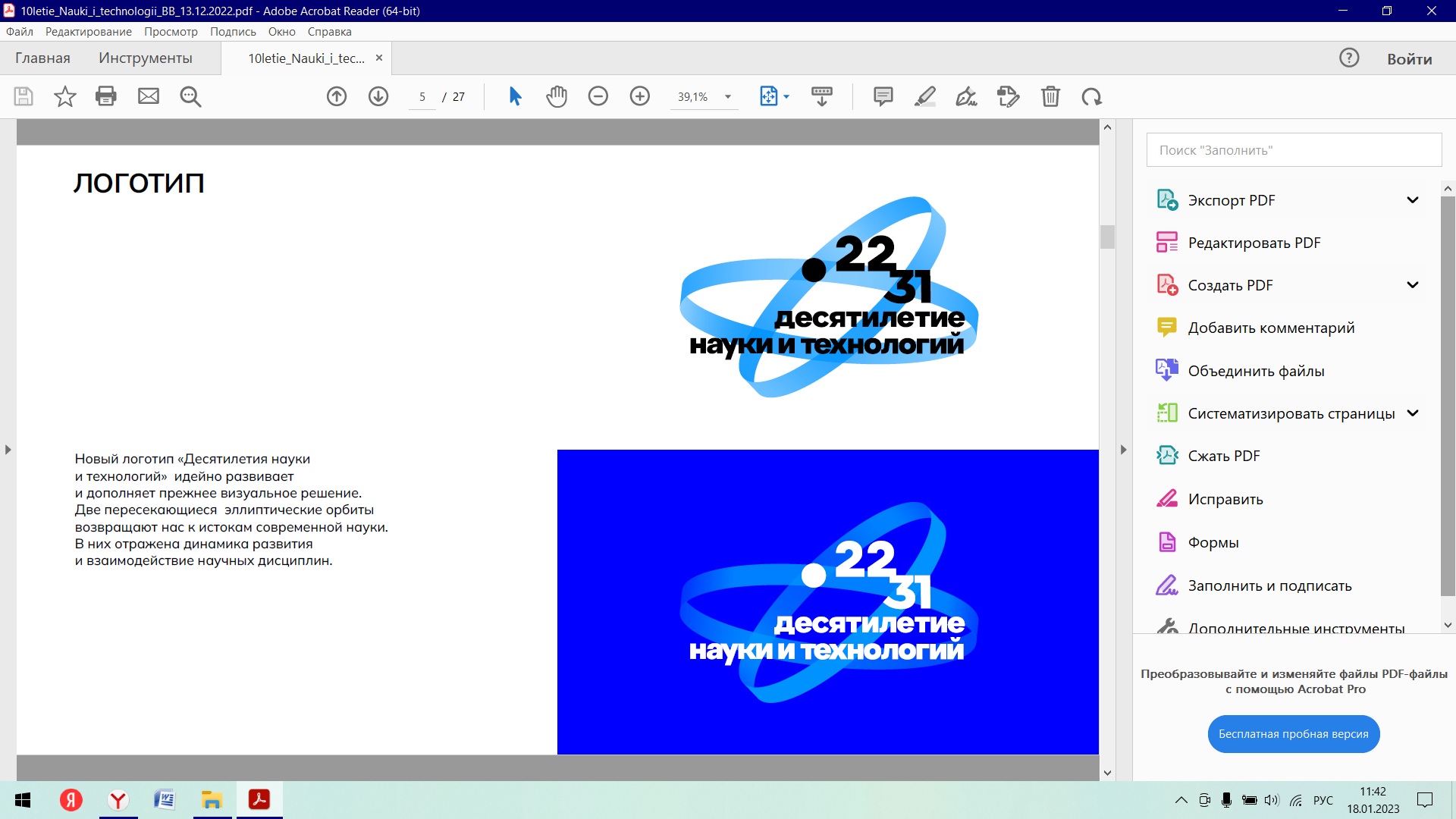 ВАК
ЦНСХБ
Патентный поиск
Сайты учебных заведений
Диссертации и авторефераты диссертаций
Поиск книг в интернете
Зарубежные ресурсы
Сайты журналов
Электронные журналы
Форумы, научные обсуждения
ЛекцияПоиск информации